9 O’Clock Meeting
Kelli Rubrecht
MCR Crew Chief
Friday, January 28, 2022
Since Wednesday…
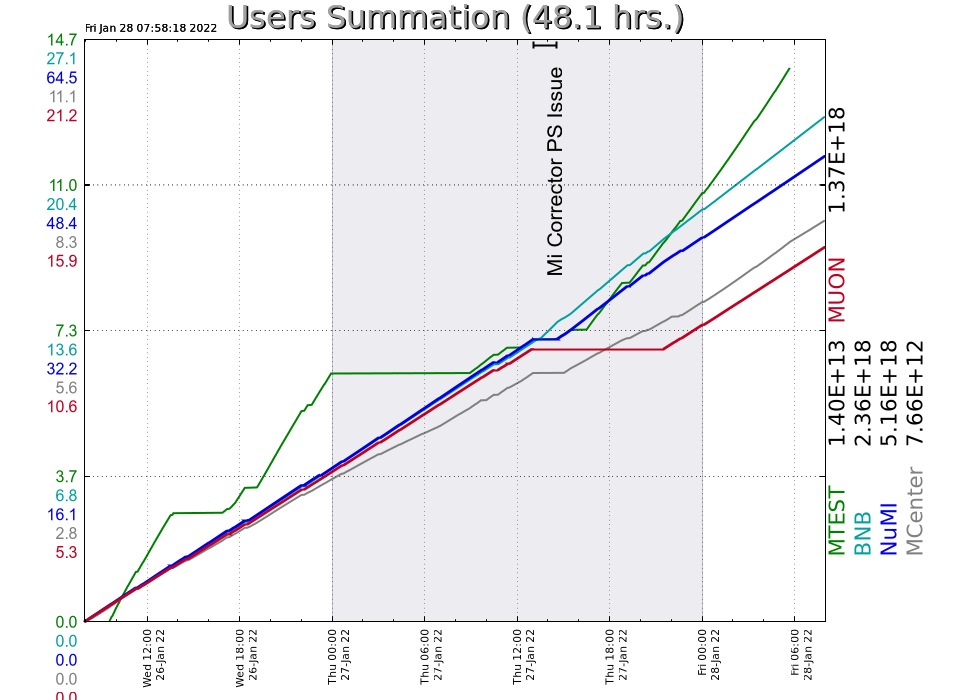 Walkthroughs on the off-shifts
Beam to users as requested
Several Source A Boiler Heater trips requiring cabinet accesses
MI corrector regulator failure yesterday, 1.5 hrs
g-2 trolley run evening to early morning

Beam to NuMI, BNB, Muon, Mcenter, MTest
2
Rubrecht | 9 O’Clock Meeting
1/28/2022